Assistive Technologien (AT) und 
Unterstütze Kommunikation (UK) 
im Alltag
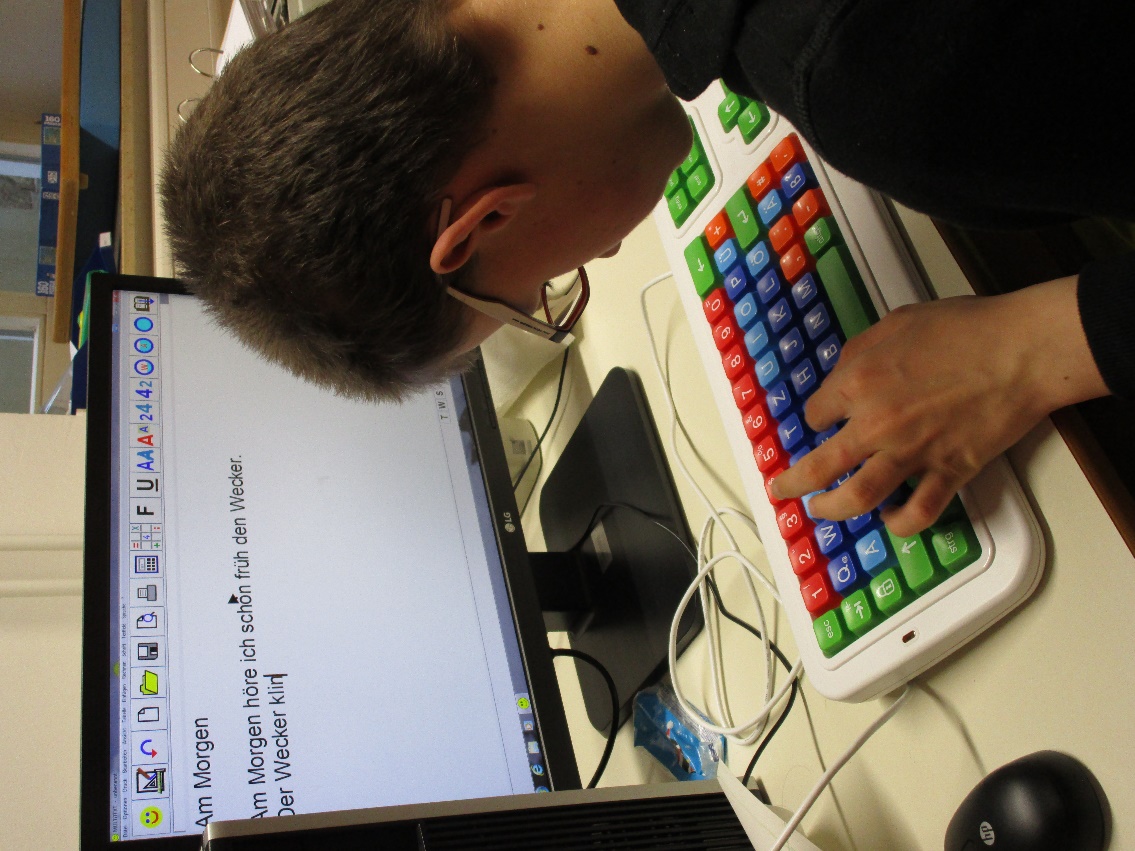 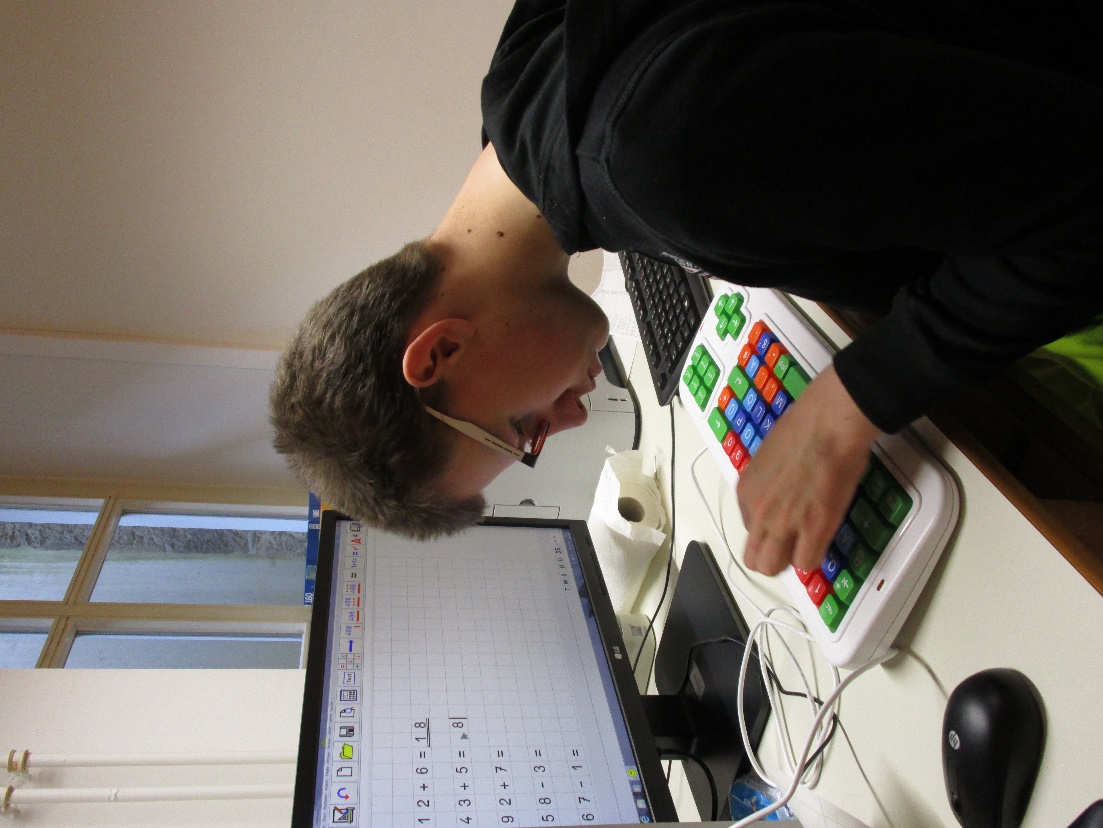 Multitext (KME Software)  mit Clevy Tastatur
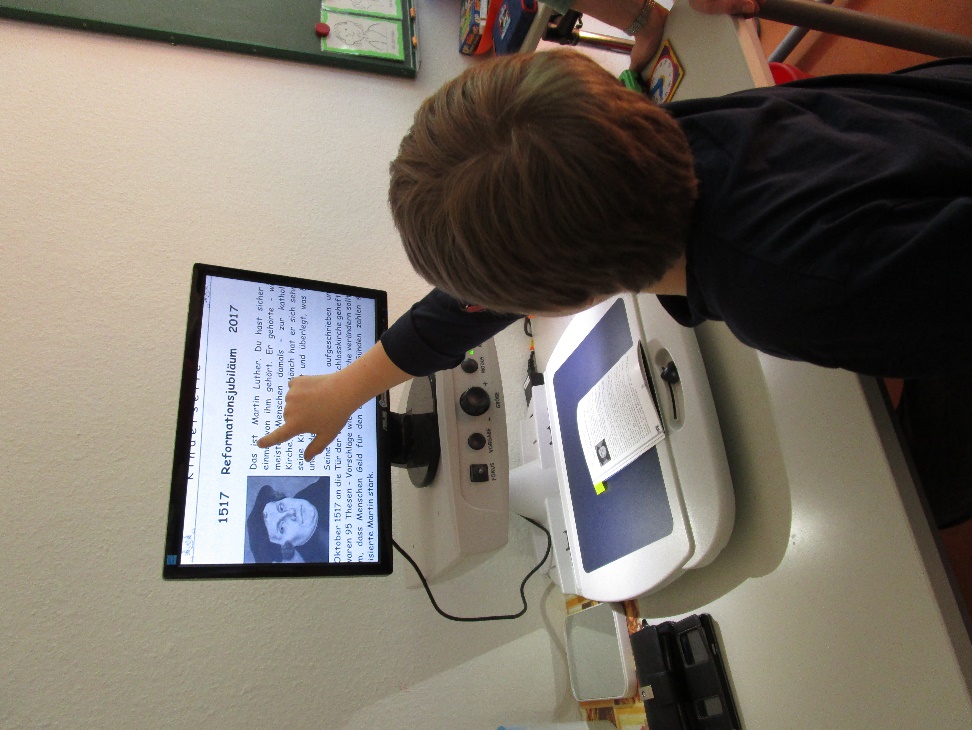 Lesegerät
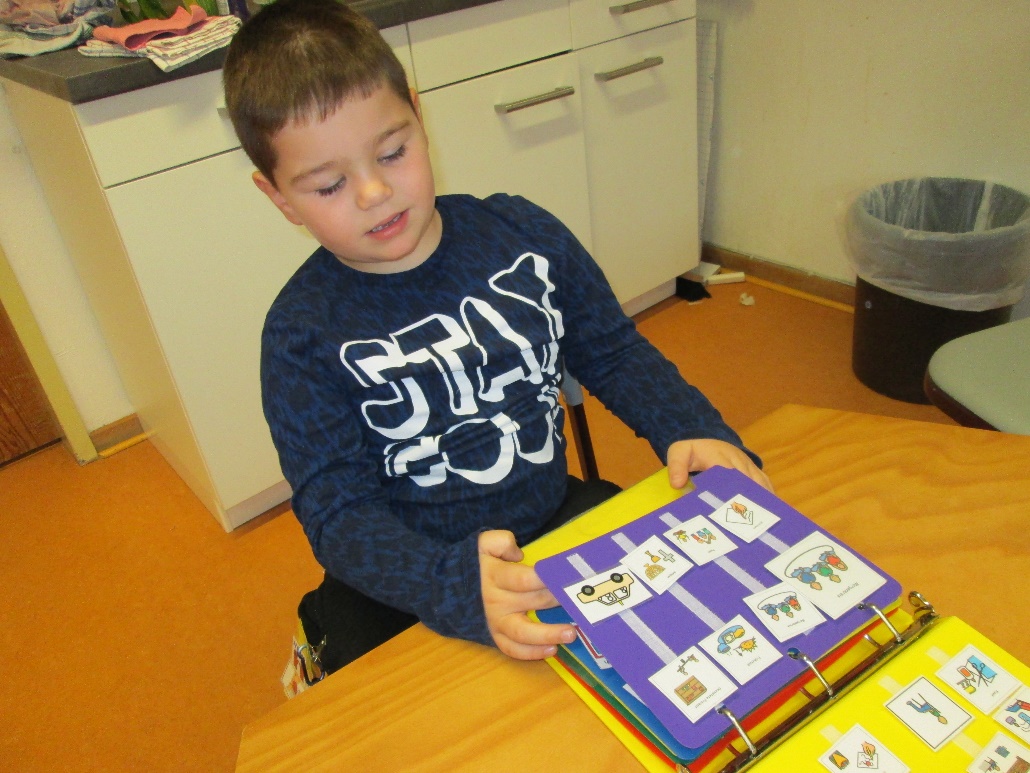 PECS 
(Picture Exchange communication System)
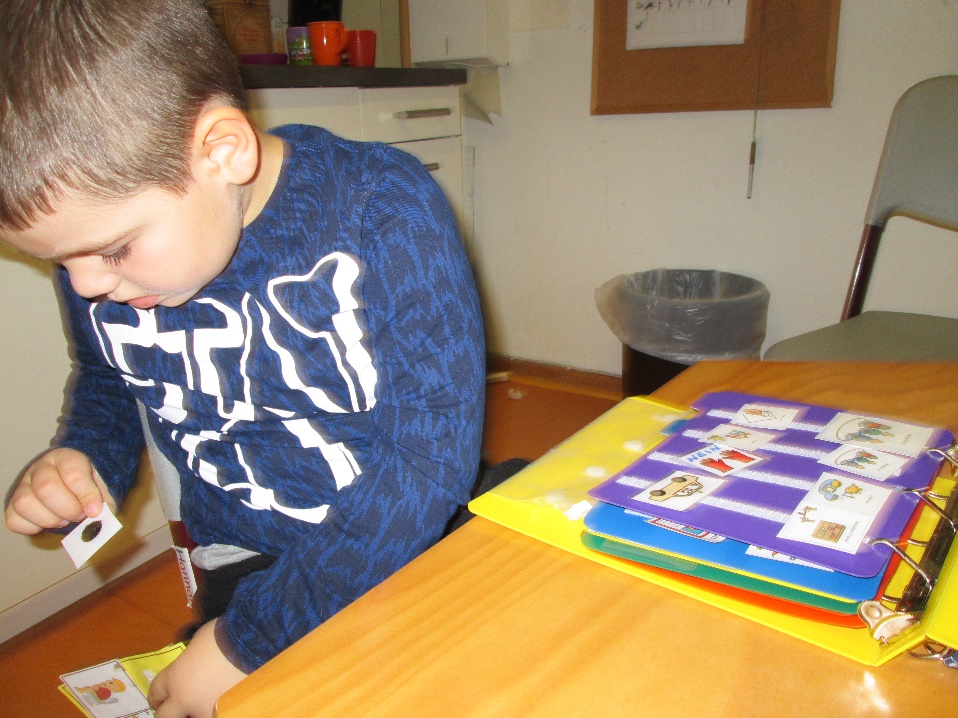 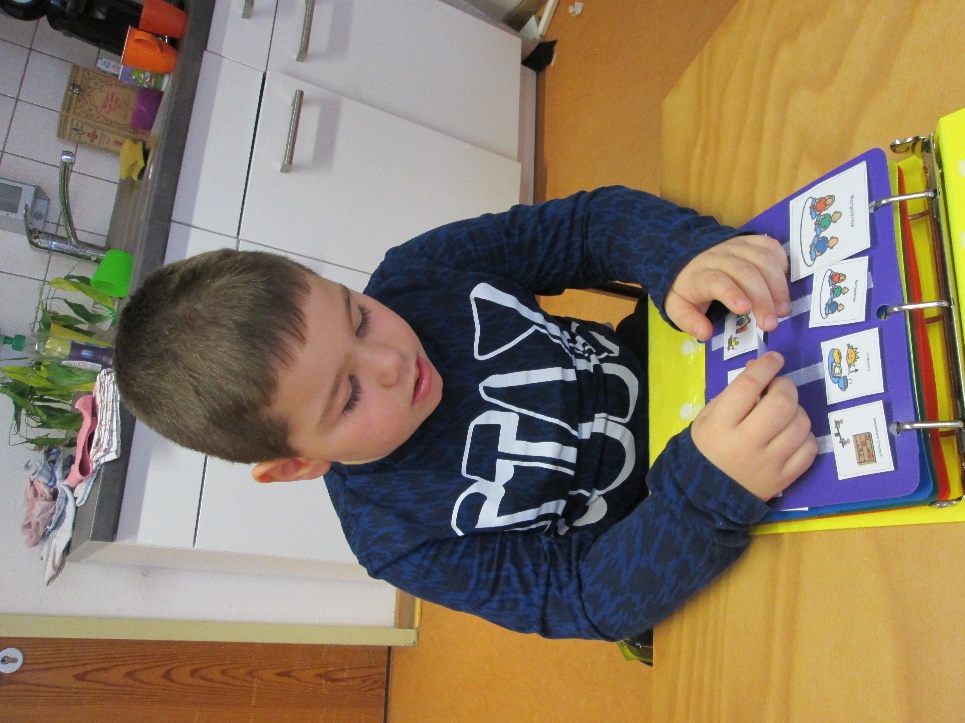 Minspeak
Quasselkiste 60
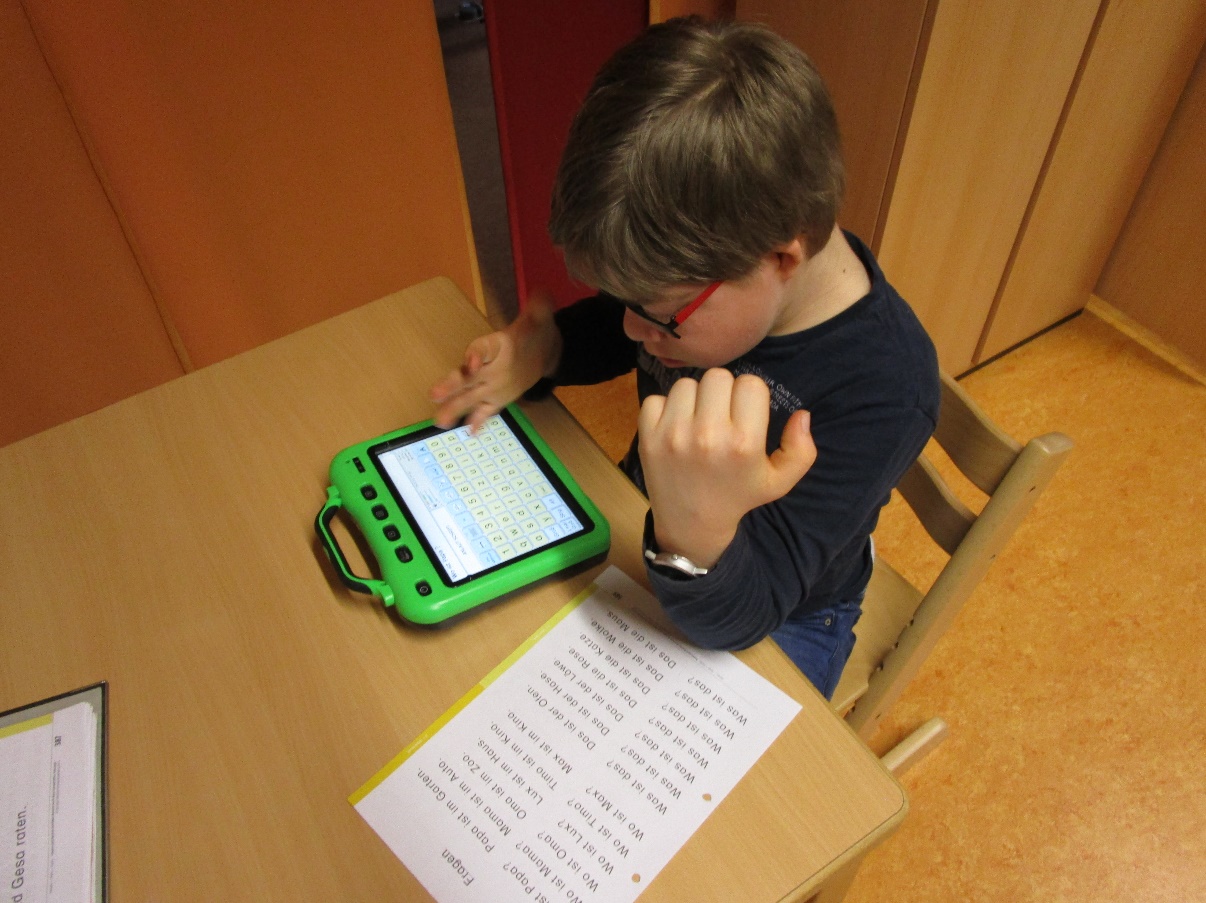 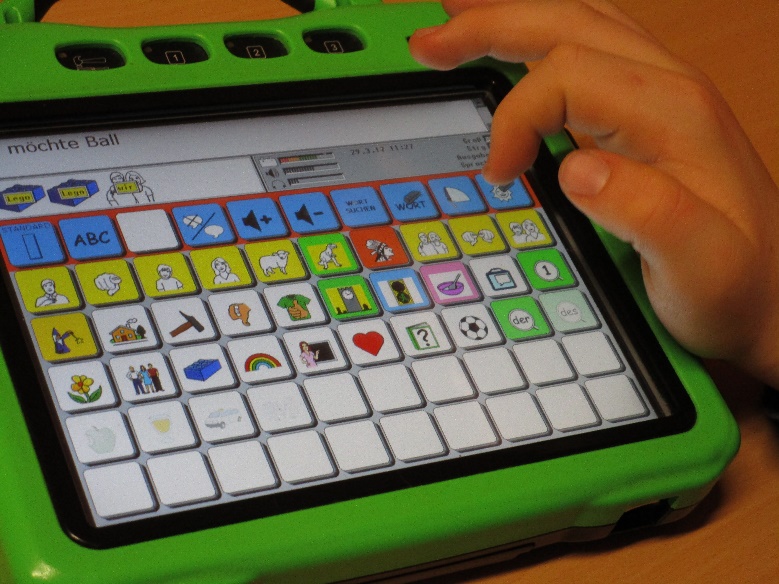 GoTalk NOW 
auf dem Compad
(Situation in der Ergotherapie)
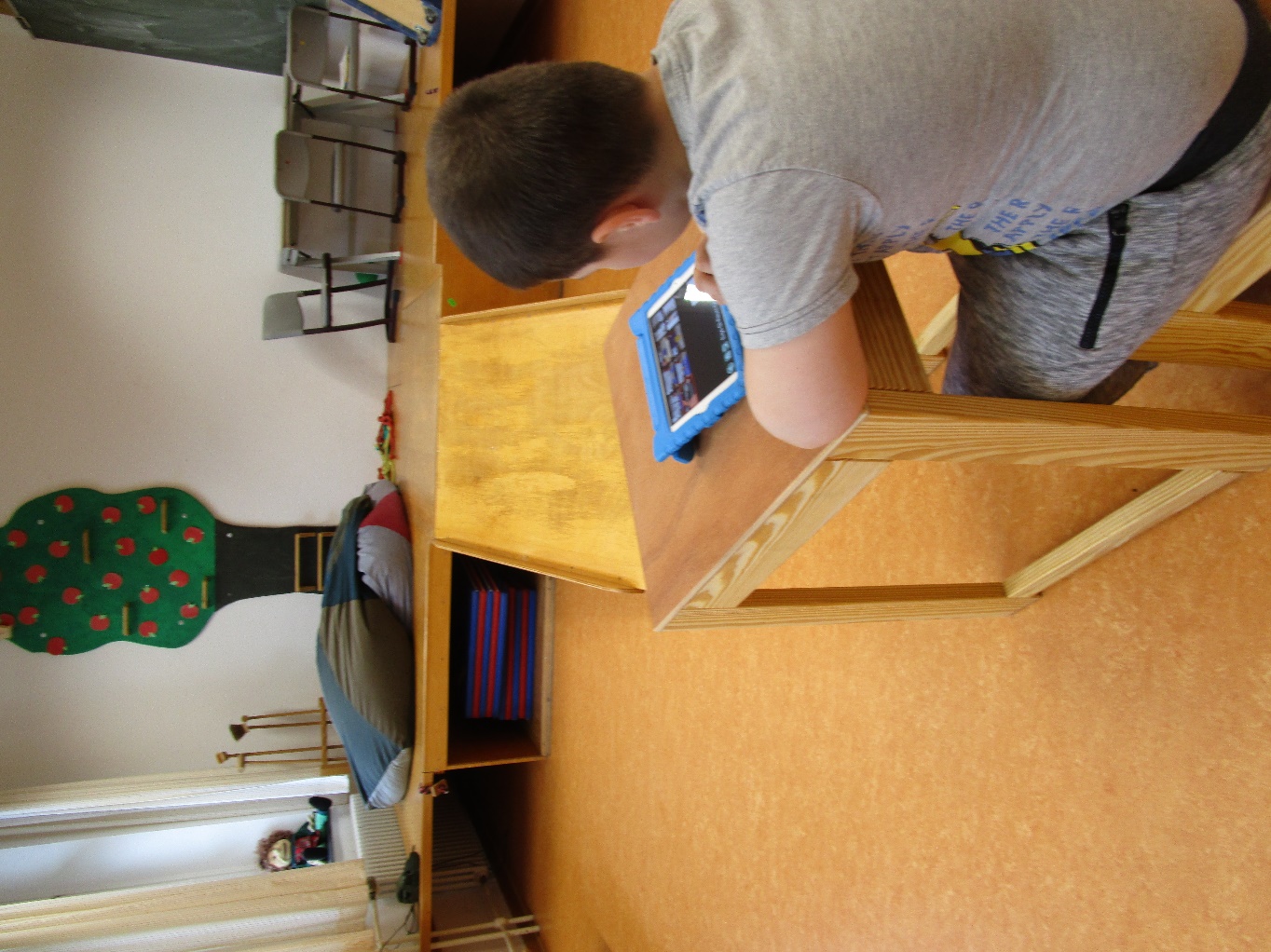 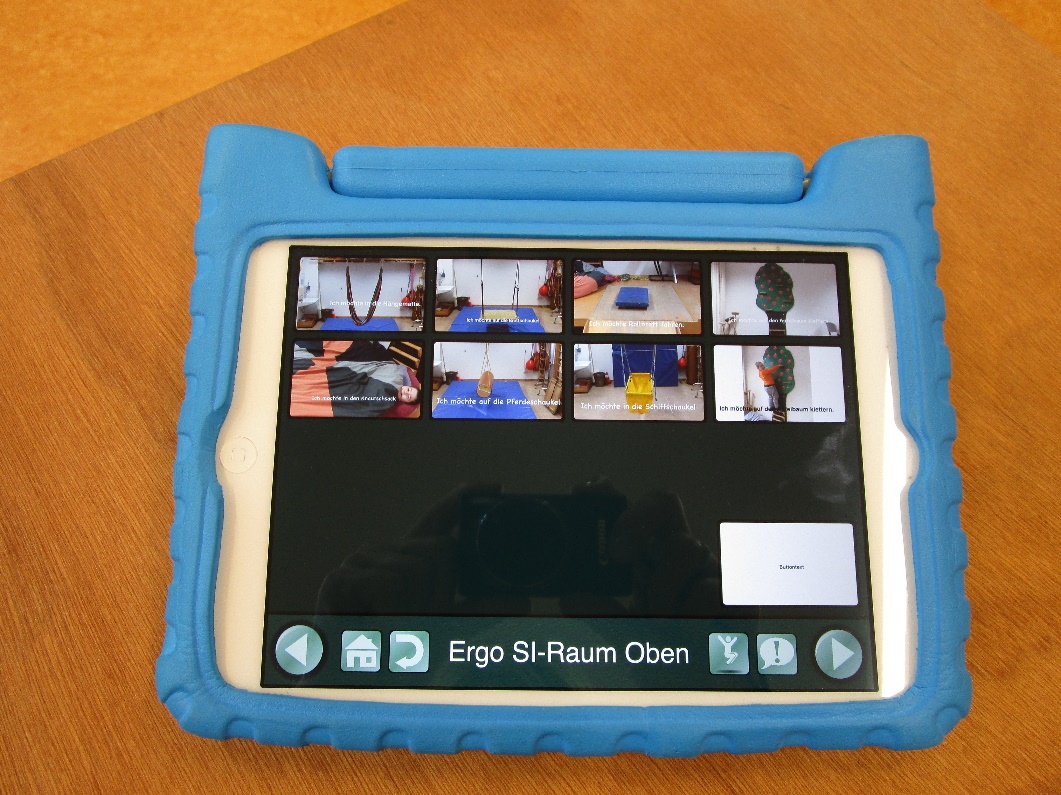 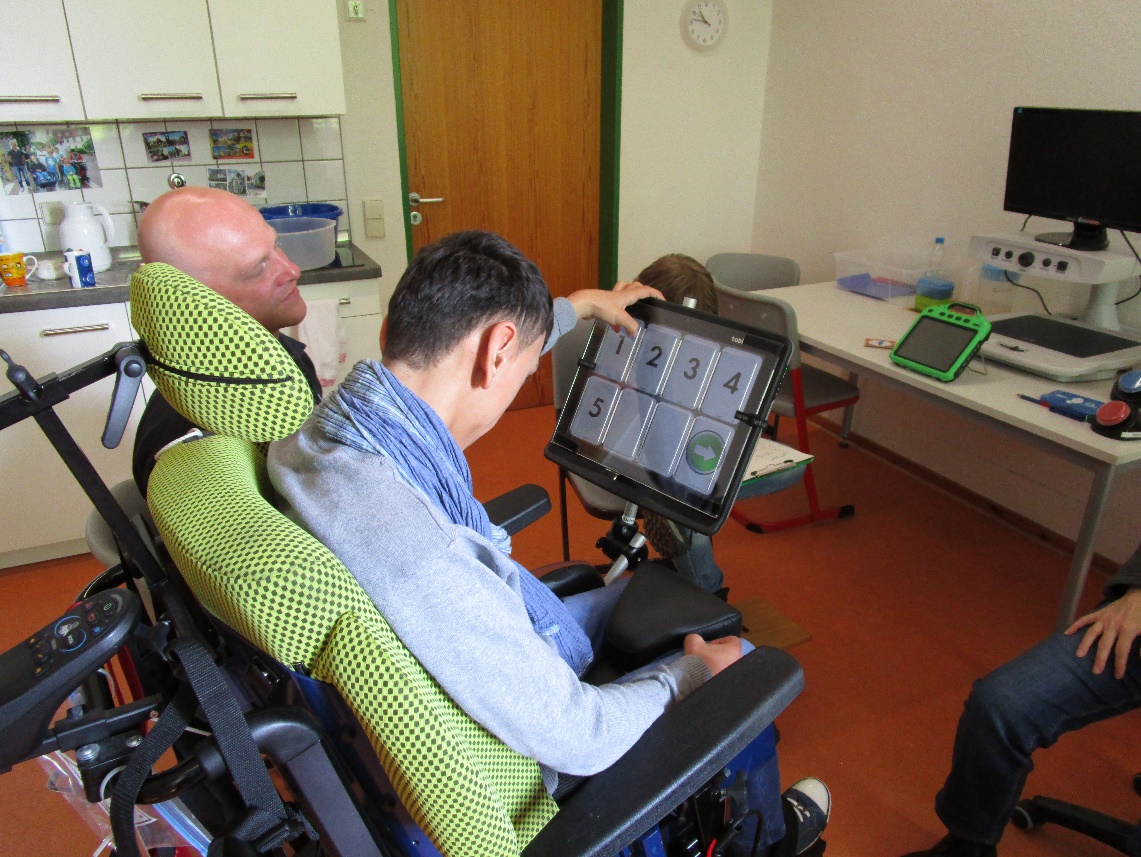 Tobii mit Fingerführtaste